СДО Sakai
Алексеева Ирина АВБ-12
Что такое Sakai
Sakai - это программная оболочка c открытым исходным кодом на Java, которую разрабатывает и использует международное сообщество крупнейших вузов мира, в том числе Университет Индианы, Массачусетсский технологический институт, Стенфордский университет и Университет Мичигана
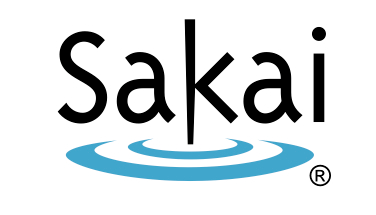 Как это работает
Возможности ПО Sakai
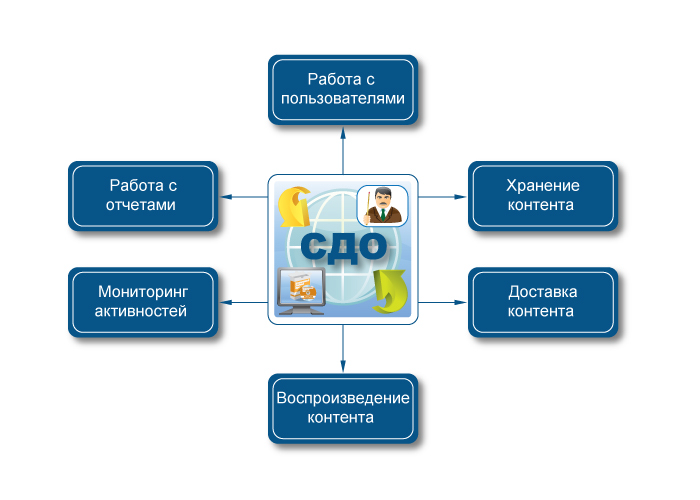 1)Разработка курсов и
организация системы 
управления курсами
2)Управление прохождением
 документов, форумы, чаты,
 онлайн-тестирование,
глоссарии, обмен файлами
Плюсы и минусы Sakai
+ Если какого-либо функционала недостаточно, его всегда можно допрограммировать. Сделать это можно собственными силами или привлекая внешних разработчиков.
-Нет официальной русскоязычной поддержки от главного разработчика
Предназначена в основном для академического сектора
http://www.free-elearning.ru/sdo/28-sakai.html
https://www.sakaiproject.org/about-us
http://lmsware.ru/article/bez-temy-sakai_sistema_distantsionnogo_obuchenija-11.html
https://sakai.pomorsu.ru/portal
Спасибо за внимание